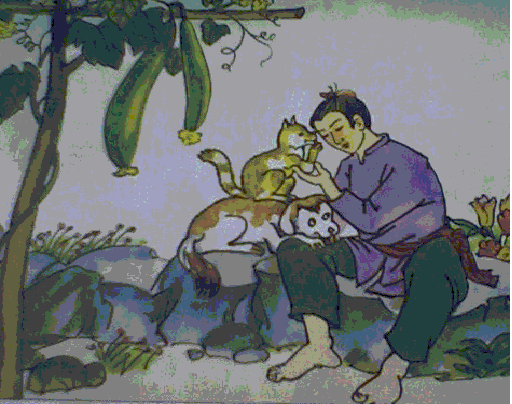 Luyện đọc câu dài:
Xưa có chàng trai thấy một bọn trẻ định giết con rắn nước liền bỏ tiền ra mua, rồi thả rắn đi.  Không ngờ con rắn ấy là con của Long Vương.
Mèo liền nhảy tới ngoạm
 ngọc chạy biến. 
 Nào ngờ, vừa đi được một
quãng thì có con quạ sà 
xuống đớp ngọc rồi bay 
 lên cây cao.
/
/
/
/
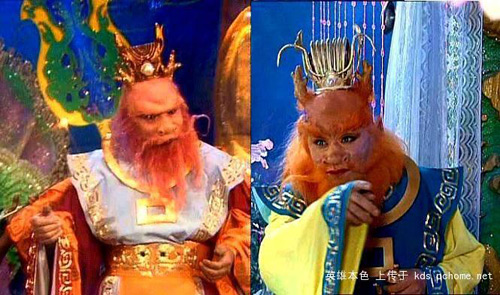 Long Vương
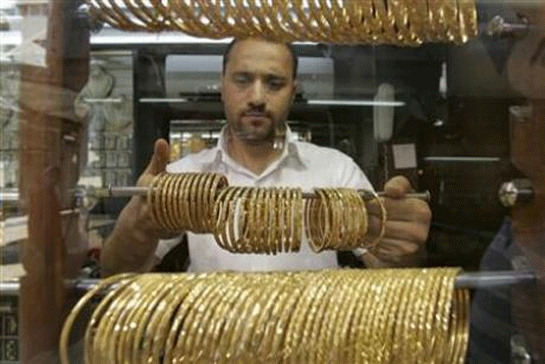 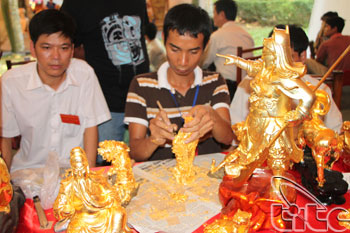 Thợ kim hoàn
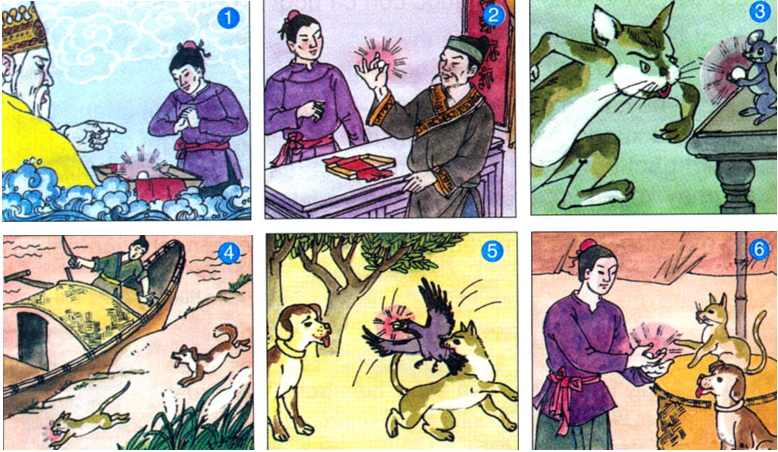 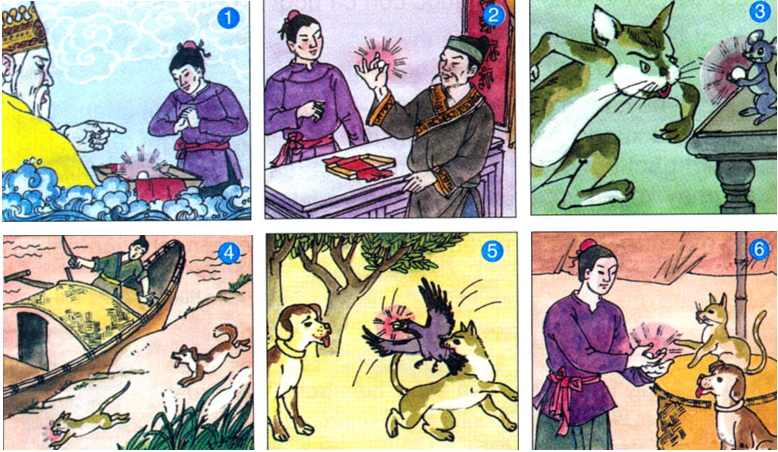 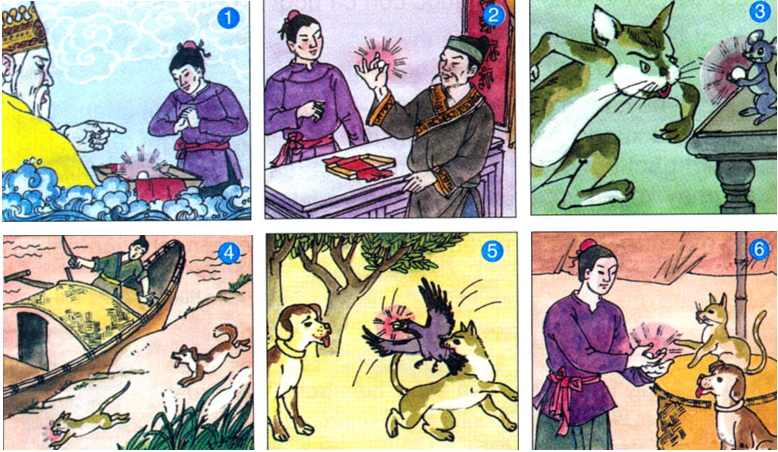 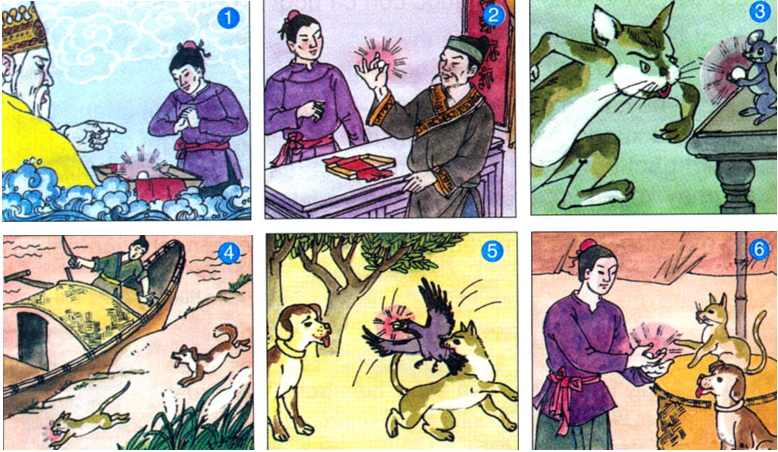 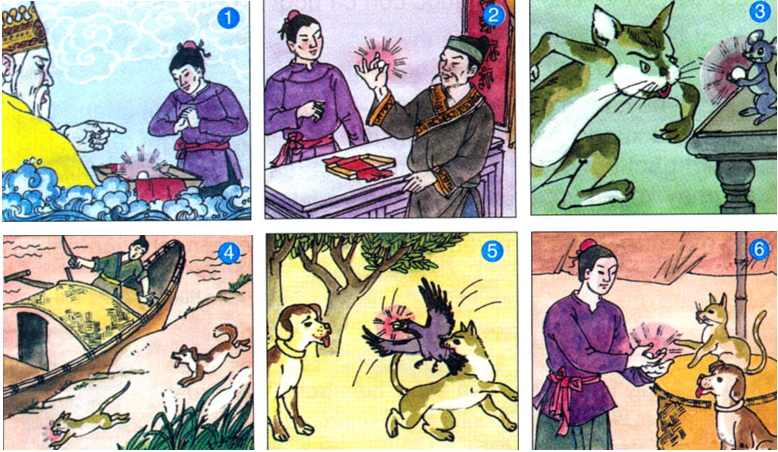 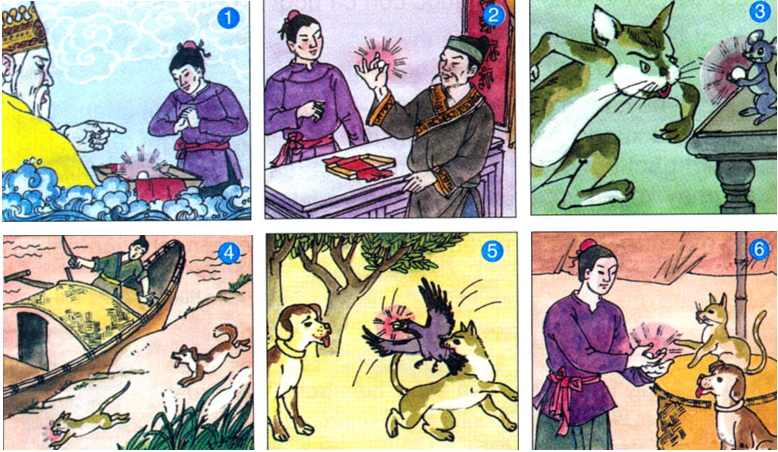 1. Xưa có chàng trai thấy một bọn trẻ định giết con rắn nước liền bỏ tiền 
ra mua, rồi thả rắn đi. Không ngờ, con rắn ấy là con của Long Vương. 
Đền ơn chàng trai, Long Vương tặng chàng một viên ngọc quý.
2. Có người thợ kim hoàn biết đó là ngọc hiếm, bèn đánh tráo. Chàng 
trai rất buồn. Thấy vậy, Chó và Mèo xin chủ đi tìm ngọc.
3. Đến nhà người thợ kim hoàn, Mèo bắt một con chuột đi tìm ngọc. 
Quả nhiên, con chuột tìm được.
4. Ra về, Chó tranh ngậm ngọc. Lúc qua sông, nó làm rơi viên ngọc 
xuống nước. Một con cá lớn thấy viên ngọc, đớp ngay. Chó nghĩ ra 
cách rình ở bên sông, chờ ai câu được cá nuốt ngọc thì lấy lại.
Mấy hôm sau, có người đánh được con cá lớn, mổ ruột ra có 
viên ngọc. Mèo liền nhảy tới  ngoạm ngọc chạy biến.
5. Lần này, Mèo đội ngọc trên đầu. Nào ngờ, vừa đi được một quãng 
thì có con quạ sàxuống  đớp ngọc rồi bay lên cây cao. Mèo nghĩ ra 
một mẹo. Nó nằm phơi bụng vờ chết.Quạ trúng kế, sà xuống toan rỉa
 thịt Mèo. Mèo nhảy xổ lên vồ. Quạ van lạy, xin trả lại ngọc
6. Lần này, Chó và Mèo mang ngọc về được đến nhà. Chàng trai 
vô cùng mừng rỡ, càng thêm yêu quí  hai con vật thông minh, 
tình nghĩa.                                                                     
                                                             Theo Nguyễn Đổng Chi